How can Northern Ireland deliver plant health protection contributing to the DAERA vision of a thriving rural economy?
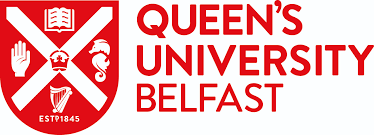 Rebecca Stevenson, School of Law, Queens University Belfast.
Supervisors: Dr Brian Jack (QUB) and Dr Dieter Pesendorfer (QUB)
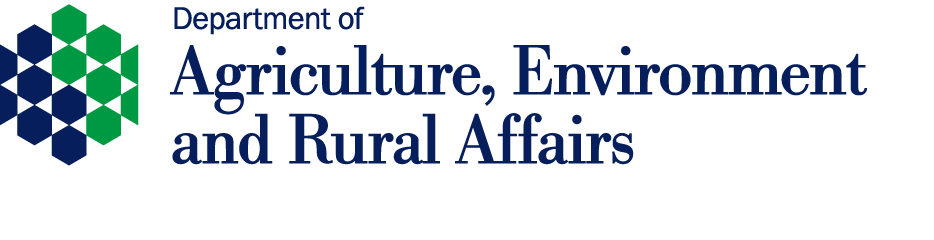 INTRODUCTION
A SOCIAL SCIENCE PhD 
LEGISLATION IS ONLY AS GOOD AS ITS APPLICATION 
WHETHER THE DELIVERY OF THE 2016 PLANT HEALTH REGULATIONS COULD BE ENHANCED BY THE APPLICATION OF BETTER REGULATION
[Speaker Notes: Introduction: 
The research that I am undertaking is NOT scientific- ‘I will not be showing you any graphs today’.  I am based in the school of law at Queens University Belfast and this research exams the application of legislation and whether the delivery of this could be enhanced to ensure that they legislation is implemented effectively.  Legislation is only as good or effective, as its application- so unless there is robust policy implementing the legislation effectively, it will never delivery the desired outcomes. 

The legislation that I have been examining is the 2016 Plant Health Regulations and this research aims to enhance the delivery of this 2016 Regulation by applying a form of governance called ‘Better Regulations’. Both the 2016 Regulation and ‘Better Regulations’ will be examined in more detail later in this presentation, for now I would like to discuss the need for this research.]
THE NEED
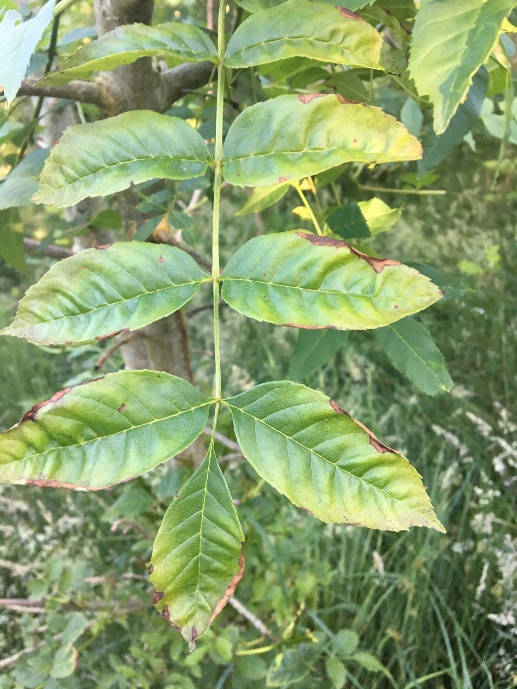 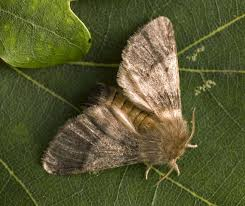 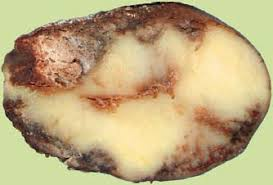 [Speaker Notes: Plant diseases have had devastating consequences in the past, the Irish potato famine, or the ‘blight’ is one of the most prominent examples. It began in 1845 and was caused by a fungus-like organism called Phytophthoria Infestans, which spread rapidly throughout Ireland. This disease ruined up to one half of the potato crop that year, and about three quarters of the crop over the next seven years. As potato was a major source of food this infestation had a catastrophic impact of the population of Ireland and resulted in the death of roughly 1 million Irish from starvation and related causes, with at least another million forced to leave Ireland as refugees.  THIS MARKED THE BEGINNING OF PH MANAGEMENT 

While this is an extreme example highlighting the potential consequences of a plant disease, plant diseases and pests are an ever present threat in Northern Ireland and the UK. The ongoing Ash Dieback outbreak caused by the fungus Hymenoscyphus Fraxineus IS devastating the ash tree population in Northern Ireland. The disease causes leaf loss and crown dieback in affected trees, and can lead to the death of the tree. In Northern Ireland the disease was first discovered in November 2012 on recently planted trees and by December 2016 a total of 176 premise including 3 nurseries had confirmed presence of the disease. Further results obtained in 2016 indicated that the disease had not been contained and that it had spread to native ash trees in the wider countryside. These results lead to the Forest Service Plant Health Directorate reviewing their approach to their handling of the disease, this included reassessing the the objectives o the All Ireland Chalara Control Strategy in conjunction with DAFM to ensure an appropriate integrated all island response. With the rapid spread of the disease this is currently under review. 

The most recent, the outbreak of Oak Processionary Moth (OPM) in London and the surrounding areas is an example of a plant pest which is a threat to plant, human and animal health. This is a tree pest because the caterpillars feed on the leaves of several species of oak trees, this leaves them vulnerable to other pests and diseases. The caterpillars themselves can shed their hairs when threated or disturbed, these can be blown in the wind, fall on the ground or stick to trucks, branches, grass and clothing. These hairs can cause itching, skin rashes, and eye irritations, sore throats, breathing difficulties and allergic reactions in people and animals.  OPM was first accidently introduced to England in 2005, and is subject to a government led programme of survey and control to minimise it’s  population, spread and impacts.  In July 2019, the UK Plant Health Service intercepted a number of cases of OPM caterpillars on recently planted oak trees imported from the Netherlands and Germany.

These examples illustrate that Plant peats and Pathogens are prevalent in the UK and can have devastating consequences and imapcts.]
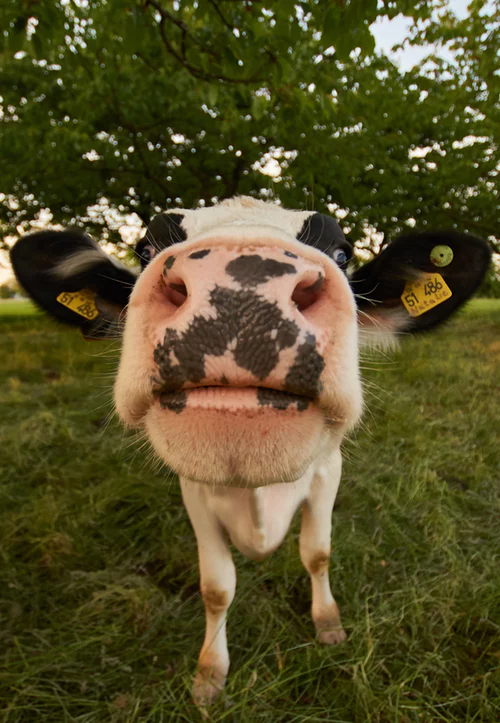 WHAT’S AT RISK?
70,000 PEOPLE EMPLOYED 
3% GROSS VALUE ADDDED 
£1.1 BILLION 
AGRI-FOOD INDUSTRY IS A KEY DRIVER FOR ECOMONIC DEVELOPMENT 
THE IMPORTANCE OF ROBUST PLANT HEALTH PROTECTION
[Speaker Notes: The outbreak of Ash dieback and the other plant pests discussed has meant that there is a greater interest in accessing the potential threats to the local environment, horticulture, forestry and wider agriculture. 

In Northern Ireland the Agriculture-sector employs over 70,000 people and accounts for over 3% of Northern Ireland’s Gross Value Added (GVA), this equates to £1.1billion, with the agri-food sector being identified as a key future driver for the economic development.  These statistics highlight the importance of having robust plant health protection in place in the Northern Ireland and show case the risk a grass based disease this could have for agriculture and the economy in Northern Ireland. 

Therefore applying BR to the 2016 PH Regulation will ensure effective plant heath management will therefore deliver the DAERA vision of a ‘living, active, working landscape valued by everyone’]
Plant Health
[Speaker Notes: Plant Health Protection 
The legal requirements for plant health protection originate from the World Trade Organisation (WTO).  This is a global international organisation which deals with the rules of trade between nations, and it creates a forum for governments to negotiate trade agreements and settle any trade disputes. 

The unified global requirements for plant health protection from the WTO led to the development of treaties and agreements which outline a consolidated approach to the movement of plants, plant products and biosecurity, agreed at an international level by trading nations. One such agreement is the WTO Agreement on the Application of Sanitary and Phytosanitary Measures (SPS Agreement). 
The SPS agreement was produced in response to the significant expansion of international trade and travel which has happened in the last 50 years and was intended to clarify any questions which might arise from trade disputes about health and international trade. This expansion of trade has additionally meant that countries are now susceptible to an increased threat of invasive species of pests and diseases. The Agreement recognises the need for WTO members to protect themselves from risks posed by the entry of pests and diseases, it also seeks to minimise any negative effects of SPS measures on trade. 

The SPS Agreement names the International Plant Protection Convention (IPPC) as the authority on Plant Health standards, with the WTO recognising the IPPC as the relevant international standard-setting body for plant health and encourages members to harmonise phytosanitary measures based on the IPPC’s international standards. 

The combination of both the SPS Agreement and the IPPC provide a legislative framework and a mandate to prevent the introduction and spread of pests and plant diseases by enforcing international obligations. They have also created an umbrella framework for international plant health law. The Agreement and the Convention provide the core foundation for the EU’s plant health legislation, which is currently being implement through the 2016 Plant Health Regulations.  This Regulation has been implemented in NI domestic law through the Plant Health Order (NI) 2018.

Despite BREXIT and the likely exit from the EU on October 31st these Regulations are being implemented by the UK.]
THE 2016 PLANT HEALTH REGULATIONS
AIMS TO PROTECT FRUITS, VEGETABLES ETC. FROM HARMFUL PESTS AND DISEASES BY PREVENTING THEIR INTRODUCTION INTO THE EU OR SPREAD WITHIN THE EU
QUARANTINE PESTS 
KEY CHANGES: 
PHYTOSANITARY CERTIFICATES; 
REGISTRATION OF PROFESSIONAL OPERATORS;
PLANT PASSPORTS
PRINCIPLES OF BETTER REGULATION
[Speaker Notes: The EU rules on plant health aim ‘to protect crops, fruits, vegetables, flowers, ornamentals and forests from harmful pests and diseases… by preventing their introduction into the EU or spread within the EU.’ This aim also contributes to sustainable agriculture and horticulture production through plant health protection and to the protection of both public and private green spaces. In order to achieve this aim, in 2016 the European Parliament and Council adopted Regulation (EU) 2016/2031 on Protective Measures against Plant Pests. The Regulation was entered into force in December 2016 and will be applicable from December 2019. This regulation consolidates the 1977 and 2000 Plant Health Directives with the aim of modernising the plant health regime by enhancing measures for the protection of the EU’s territory and plants. 

This new 2016 Regulation contains a number of significant changes from the previous plant health directives particularly with regard to plant pests. Under the former plant health directives plant pests could have fallen under different legal instruments depending on their quarantine status. The Regulation also introduces specific measures concerning imports and the movement within the EU of certain high-risk commodities. This represents a new level of precaution, with certain aspects of Directive 2000/29 remaining valid and an additional list of high-risk plants or plant products being adopted.  This means that this regulation will provide a more enhanced level of protection for plants or plant products being imported or moving between EU Member states making the application of the new Regulation simpler. Finally, the Regulation will enact key changes concerning the requirements for phytosanitary certificates, registration of professional operators, traceability of commodities, plant passports, export and re-export certificates. While the import of most plant and plant products from non- EU countries is still allowed under the 2016 Regulation, they will be subject to more stringent controls, to ensure that they are pest and disease free. 

Finally, the EU Commission has ensured that the 2016 Regulation has been written embedding the principles of Better Regulation and will implemented adopting this approach. The application of Better Regulation could have significant benefit for both government and business. This would ensure more effective protection of plant health, while increasing stakeholder awareness regarding their obligations under the legislation. The 2016 Regulation represents a positive step forward for plant health protection as it is proactive, focusing on preventing future harm to agricultural production and the environment. This is achieved by improving phytosanitary requirements for plant and plant material importations.]
BETTER REGULATION
‘…more effective ways of designing and enforcing regulation, without placing unnecessary burdens on those who are regulated.’ 
Hampton Report- 2005 
Identified 5 essential components of ‘Better Regulation’ 
Consistency 
Transparency 
Proportionality 
Targeting 
Accountability
[Speaker Notes: This slide will provide an introduction into BR- looking a the definition above and then looking at the Hampton principles, identifying what 5 components are necessary to create effectively regulation. Will also use this slide to talk about how this principles can be applied to how inspections and enforcement- page 7 of the Hampton Report. 

QUESTION? 
SHOULD I SAY HOW HAMPTON IS WIDELY ACCEPTED IN THE UK? BUT IS NOT THE DEFINITIVE SOURCE ON BR?]
RESEARCH QUESTION:
WHETHER BETTER REGULATION METHODS CAN ENHANCE PLANT HEALTH PROTECTION IN NI?
BETTER REGULATION AND THE NETHERLANDS
THE DUTCH MODEL
REDUCING THE ADMINISTRATIVE BURDEN
€16.4 BILLION OR 3.6% OF THE COUNTRY’S GROSS DOMESTIC PRODUCT
 £20-40 BILLION P.A 
CLEAR RATIONALE FOR REDUCING THE ADMINISTRATIVE BURDENS THAT REGULATIONS IMPOSE ON BUSINESSES.
[Speaker Notes: Introduction into BR in the Netherlands… 

Reducing the Administrative Burden
One of the main drivers for Better Regulation in the Netherlands started in 1994, when the Dutch government started to focus on reducing the administrative burden as a means of improving the quality of government and reducing unnecessary regulatory costs. Their approach at reducing these burdens was to target the bureaucracy put in place to implement regulation, with the intention of ensuring that in the future the way that policies are implemented is such that the policy outcomes are achieved with the minimum of bureaucracy. 

What is administrative burden? 
The Dutch Government define the administrative burden on businesses as, ‘the costs imposed on businesses with complying with the information obligations stemming from the government regulation.’ 

Before I go any further, I would like to explain why ‘administrative burden’ is an issue? 
The Dutch government have estimated that in 2002 their administrative burden was €16.4 billion or 3.6% of the country’s Gross Domestic Product (GDP). These figure show that Administrative Burdens are by no means economically insignificant and these costs can hamper business by channelling resources away from more efficient uses and acting as a constraint on innovation, productivity and growth.  The Dutch Government also stated that they believed by meeting their target of reducing administrative burdens by 25% by the end of 2006, the GDP in the Netherland could increase by 1.5% and that the money saved could be redeployed in more productive aspects of the economy. This pattern is similar in the UK were the estimated cost to some of implementing British regulation is estimated to cost some between £20-40bn p.a. These figures indicate that there is a clear rationale for reducing the administrative burdens the regulations impose on businesses Dutch GDP was $418bn in 2002 according to the world bank- Administrative Burdens equalled 3.6% of that. 

While other member states were dubious about whether the Netherlands would be successful in their attempts at reducing administrative burdens, an investigation conducted by the UK Better Regulations Taskforce in 2005 proved that the Dutch Approach has been successful. By Spring of 2005, the Dutch government published plans for further reductions through which demonstrated how they would meet the 25% target 

HIGHLIGHT HOW REDUCING THE ADMINISTARTIVE BURDEN COULD BENEFIT BUSINESSES AS WELL AS GOVERNEMNT.]
HOW THE DUTCH APPROACH WORKS
KEY COMPONENTS: 

COMMITMENT TO TARGETS 
ORGANISATIONAL STRUCTURE
[Speaker Notes: How the Dutch Approach to reducing Administrative Burden Works?
The Dutch Approach to achieving burden reduction has 3 components- measurement of burden, commitment to a target and an organisational structure to achieve that target. The following describes how these are implemented in the Netherlands. 

Measuring the Administrative Burden:
Every department used the Standard Cost Model to measure the Administrative Burden which is imposed on business through its regulatory activities. 
This measurement includes all the administrative obligations imposed by central government departments and regulatory agencies under the national and European legislation. 
 
Commitments to a target:
 Dutch ministers agreed that one of the priorities for their term in office was to reduce the Administrative Burden across the whole of government regulation and they set a reduction target of 25%. 
The target is a net target, meaning that the 25% reduction must be achieved after taking into account any new burdens from regulators brought in by the government or the EU during the period of the target. 
 
Organisational structure:
In order to incentivise the attainment of the target, the government set up an organisational structure to oversee the process. 
The Dutch Minister of Finance takes responsibility for achieving the Administrative Burden reduction target and delivers a progress report to Parliament every 6 months. The Ministry of Finance co-ordinates the programme with a dedicated cross departmental team- the Interdepartmental Project Directorate for Administrative Burdens (IPAL). 
The government established in independent public body called Actal (the Dutch Advisory Board on Regulatory Burden). 
The Departments are obliged to send Actal details of all new legislative proposals, including a calculation of its Administrative Burden.  
Actal reviews the Administrative Burden calculation before the proposed legislation is sent to the Dutch Council of Ministers and to the Dutch Parliament. 
Actal also evaluates the Administrative Burden reduction programmes that all departments are obliged to present annually to Parliament and makes its evaluation public. 
The Council of Ministers (Dutch Cabinet) considers Actal’s comments when deciding whether to endorse a new piece of legislation. If the Council of Ministers approves the new legislation, Actal’s comments are made avalibale to the Dutch Parliament when it debates the bill. 
Each department has set up a small unit of civil servants dedicated to supporting the reduction of Administrative Burdens in that department. 
Each department has set up a joint commission of senior civil servants and business representatives to scrutinise Administrative Burden reduction proposals.]
FINDINGS- COULD THIS APPROACH BE APPLIED TO PLANT HEALTH IN NORTHERN IRELAND?
NO FUNCTIONING ASSEMBLY
REQUIRES POLITICAL COMMITMENT 
ACCOUNTABILITY
[Speaker Notes: As the outlined in the previous slide, the Dutch to Better Regulations has 3 main components and now I will discuss whether these components could be applied to the application of the plant health regulations in NI. 

One of the Biggest obstacle facing DAERA in adopting this approach to implementing BR is the lack of a functioning Assembly in NI. The Dutch govt. and ministers agree that they will commit to meeting the targets set for reducing administrative burden, that they will make it one of their key priorities. The targets which they commit to are set by government and an assembly there is no-one to set the targets or to ensure commitment to them. 

The Dutch Govt. also established the independent body, ACTAL. Without an assembly NI lacks the necessary organizational structures in place to do this- ACTAL and the departments accountability is one of the key drivers behind it’s success.]
RESEARCH THEMES
INTERVIEWS WITH CIVIL SERVANTS 
RISK APPLICATION 
COMMUNICATION BETWEEN POLICY AND INSPECTORS 
ASSESSING HOW POLICY IS CREATED
BALANCING ADVICE AND ENFORCEMENT
WHY IS THIS RESEARCH IMPORTANT TO DAERA?
EFFECTIVE IMPLEMENTATION OF THE 2016 REGULATIONS THROUGH THE ADOPTING OF THE PRINCIPLES OF BETTER REGULATION… 
WILL CONTRIBUTE TO A LIVING, WORKING, ACTIVE LANDSCAPE VALUED BY EVERYONE
THANK- YOU!
ANY QUESTIONS?